Improving biosecurity in Barbados and the OECS through the use of CABI Pest Risk Analysis (PRA) support tools in the Caribbean
Workshop, Coyaba Hotel, Grenada, 13-17 June 2022
Naitram (Bob) Ramnanan, Norbert Maczey, Suzy Wood
Title photo: Corin Pratt
Scope PRA workshop on Grenada

Training to use the recently developed CABI online tools for horizon scanning (HS) and Pest Risk Analysis (PRA)

allowing participants to independently conduct PRA by using the tools 

setting PRAs in the context of existing biosecurity procedures of the individual countries participating

ask for feedback and suggestions for further improvement!
[Speaker Notes: triple image & content
main title - Arial26bold Grey-80%- max 2 lines
subtitle - 18bold Grey-80%- max 2 lines
body text black- may vary depending on heading between min=18pt, max=24pt

This slide is to describe the work of a project, product, department or team.

You may insert your own picture (Click icon to add picture). No line bordering picture. 
Portfolio link http://portfolio:8090, enter your usual network username and password


TO ADD MORE SLIDES in Office2007 use the ‘New Slide’ dropdown on the ‘Home’ ribbon]
Our tools to fight invasive pests and plant diseases
Monitoring
Regulation
Inspection
Risk Assessments
Awareness
Prevention

Eradication

Control
A full Pest Risk Analysis includes Risk assessment and Risk Management
Initiation (often through Horizon Scanning, pest alert etc.)


Pest categorization (taxonomy, distribution, hosts, etc.)


Risk assessment (Probability of introduction (pathways), establishment, spread and potential consequences) 


Risk management (measures)
Decision
Risk?
Decision
Risks unacceptable
[Speaker Notes: The assessment in section A is in the form of a 
binary decision tree, constructed from a sequence of questions based largely on decision points with two 
alternative options. If the scheme leads to the conclusion that an organism has the necessary 
characteristics of a quarantine pest, the pest is then evaluated in greater detail, in section B. From this 
evaluation
, it should be possible to arrive at a conclusion concerning the level of 'pest risk' presented by 
the pest. This conclusion can then be used in the pest risk management phase to determine whether the 
risk is acceptable, and, to identify management options
.]
Pest Risk Assessments – Invasive species/diseases
RISK
RISK
RISK
INTRODUCTION
ESTABLISHMENT
SPREAD
Pest Risk Assessments – Invasive species
RISK
RISK
RISK
INTRODUCTION
ESTABLISHMENT
SPREAD
REVIEW / CONSENSUS
Impact
Economy/Environment
Recommendations/ACTION
MANAGEMENT
Users of PRA
Different users may want to answer different questions
Researchers
Prioritise species before the start of a PRA (HST)
Which species we should focus?
Policy officers
Which species have higher impact?
Biosecurity officers
Evaluate / Recommend
What do we need to do? Do we need to do anything?
Conservationists
Is the species safe to import?
Can we release the biocontrol agent?
PRAs on islands need to differ to mainland regions
Different set of pathways (shipping, tourism, inter-island trade) 

Often pressure by invasives particular large (long term isolation leading to high endemism rates; deliberate introductions (Ascension > 300 introduced plants v. ~15 native) 

Possible better protected from future invasions (no connecting river system, rarely country boundaries dividing islands) 

Islands often small; limited resources (money and skills, CBC costly)

High fluctuation of staff; limited impact of training

Limited access to information; Internet connectivity (limited, expensive)
[Speaker Notes: All variables are included in different models reviewed
Rain drops is an very important parameter for spreading from plant to plant]
Other Risk Assessments/Analysis
Overview existing PRA templates
EPPO ..\Project files 2019\PRA templates\NAPRA_EU_word_template_v1.1.doc
NNSS rapid ..\Project files 2019\PRA templates\NNSS RA_Crangonyx_pseudogracilis_(Northern_River_Amphipod).pdf
NNSS detailed..\Project files 2019\PRA templates\NNRA_word_template_v2.0.doc
FERA rapid ..\Project files 2019\PRA templates\japanusHyalinus.pdf
FERA detailed ..\Project files 2019\PRA templates\Tuta absoluta PRA.pdf
Falkland Darwin plus PRA for BC agents ..\Project files 2019\PRA templates\Annex 5 - PRA for Triarthria setipennis_07-11_2016.docx
[Speaker Notes: You may insert your own picture (Click icon to add picture). No line bordering picture. 
Portfolio link http://portfolio:8090, enter your usual network username and password]
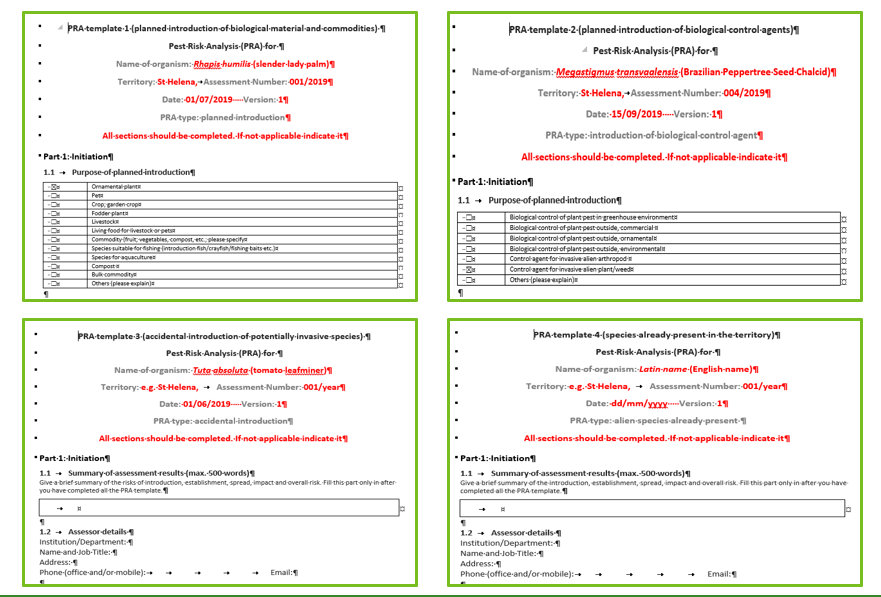 Risk assessment (RA)
During summer 2020 we conducted a RA for Microterys nietneri and its potential release on Tristan. The assessment showed that:
Biology and host range of the species are very well understood.  M. nietneri develops oligophagously inside a relative wide range of Coccidae.
None of the three families have native/endemic representatives on Tristan.
M. nietneri is already present in South Africa, the only country with a direct transport link to Tristan, where it has previously been used for control of C. hesperidum in Citrus plantations.
There were no anticipated side or non-target effects predicted for a release on Tristan. 
No additional host range testing was required for its use on Tristan.
As a result of the RA the import into Tristan, initially rearing and subsequent release were approved.
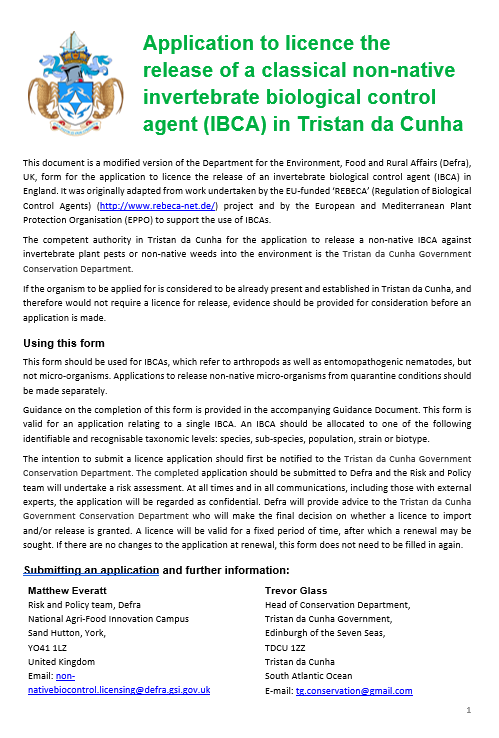 Title page of the RA for M. nietneri
Various approaches to prioritise species for PRA in use
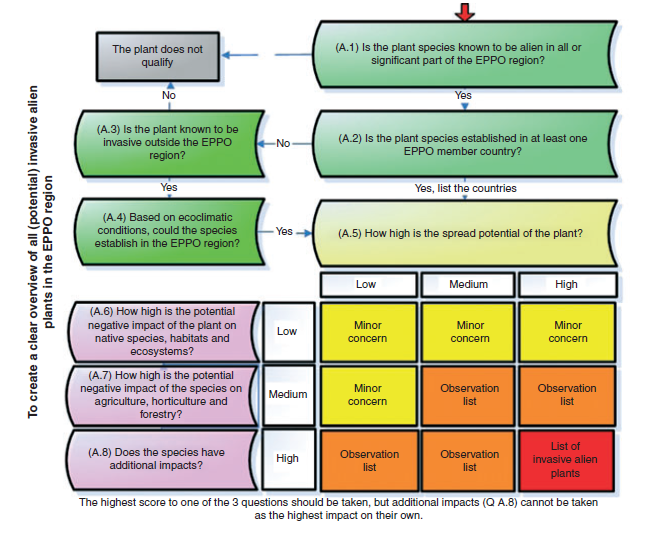 The EPPO prioritization process is designed:

to produce a list of invasive alien plants that are established or could potentially establish in the EPPO region, and 

to determine which of these have the highest priority for an EPPO Pest Risk Analysis.
[Speaker Notes: All variables are included in different models reviewed
Rain drops is an very important parameter for spreading from plant to plant]
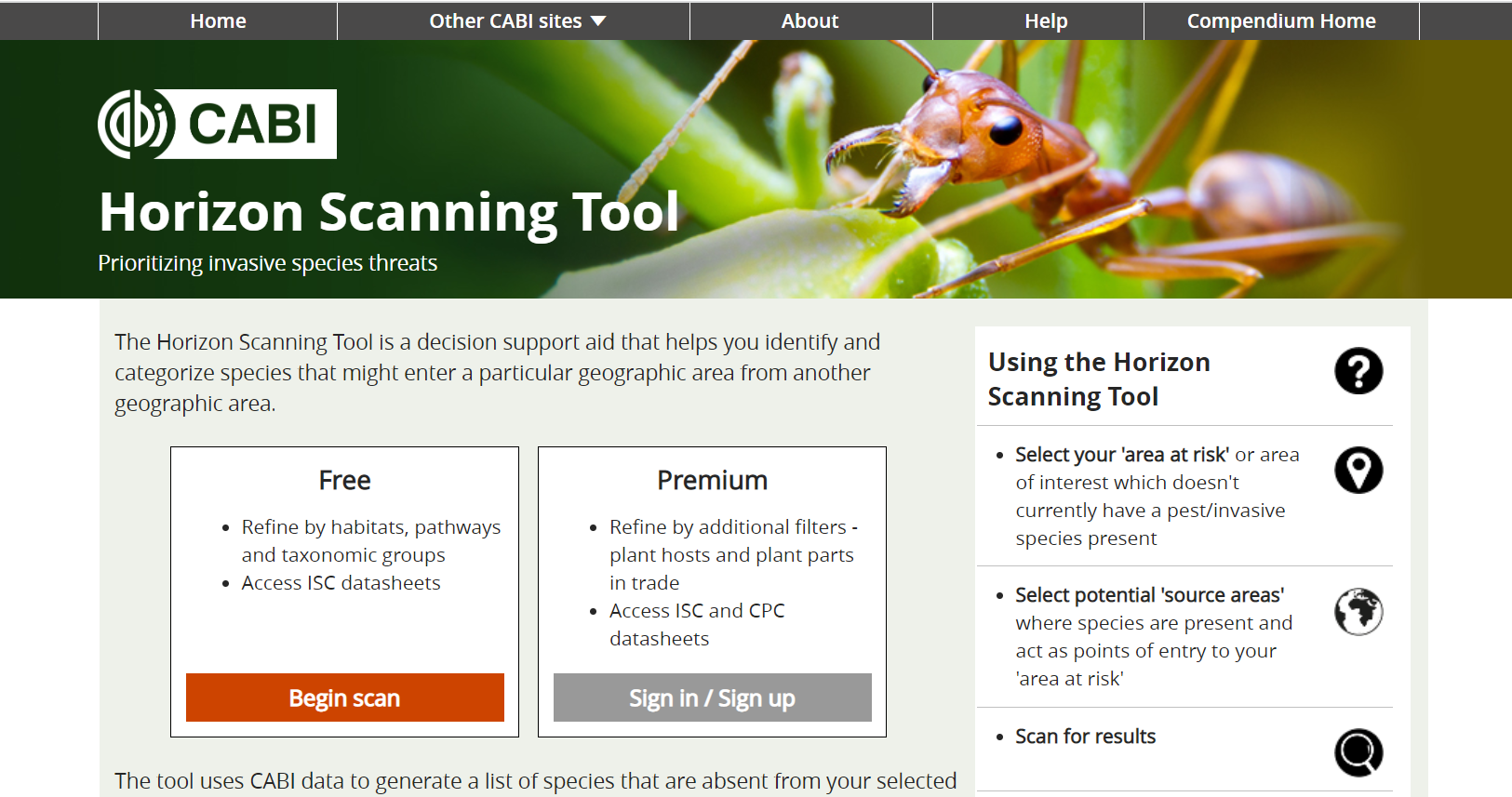 Our online approach
Easy access; help material, user friendly

Link to datasheets

Quick transfer of relevant information into PRA

Allows sharing and joint working

Future proof through updates
Whatever format is used
Everybody can conduct or use PRAs!

In an important tool in argumentation

Provide evidence to back up your argumentation

Compilation of references (peer-reviewed, recognised globally)
Procedures
PRAs part of wider biosecurity procedures

Workflow (factors which trigger/initiate a PRA for different types of PRAs)

Allow for new online tools to be integrated into process
[Speaker Notes: triple image & content
main title - Arial26bold Grey-80%- max 2 lines
subtitle - 18bold Grey-80%- max 2 lines
body text black- may vary depending on heading between min=18pt, max=24pt

This slide is to describe the work of a project, product, department or team.

You may insert your own picture (Click icon to add picture). No line bordering picture. 
Portfolio link http://portfolio:8090, enter your usual network username and password


TO ADD MORE SLIDES in Office2007 use the ‘New Slide’ dropdown on the ‘Home’ ribbon]
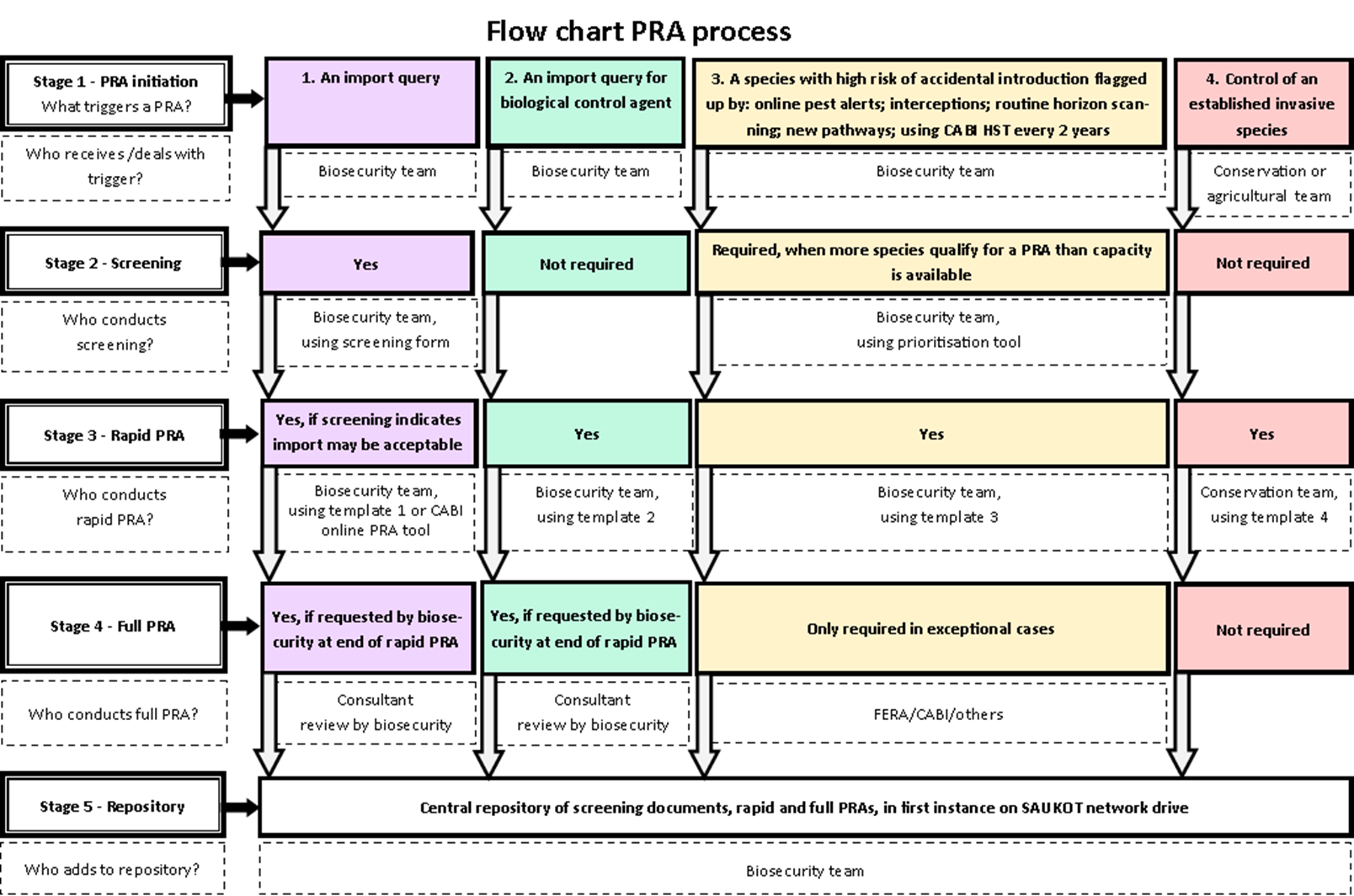